JGZ richtlijn Gezonde slaap en slaapproblemen bij kinderenPreventie, signalering, diagnostiek en interventie bij slaapproblemen in de JGZEline Vlasblom en Bregje van Sleuwen
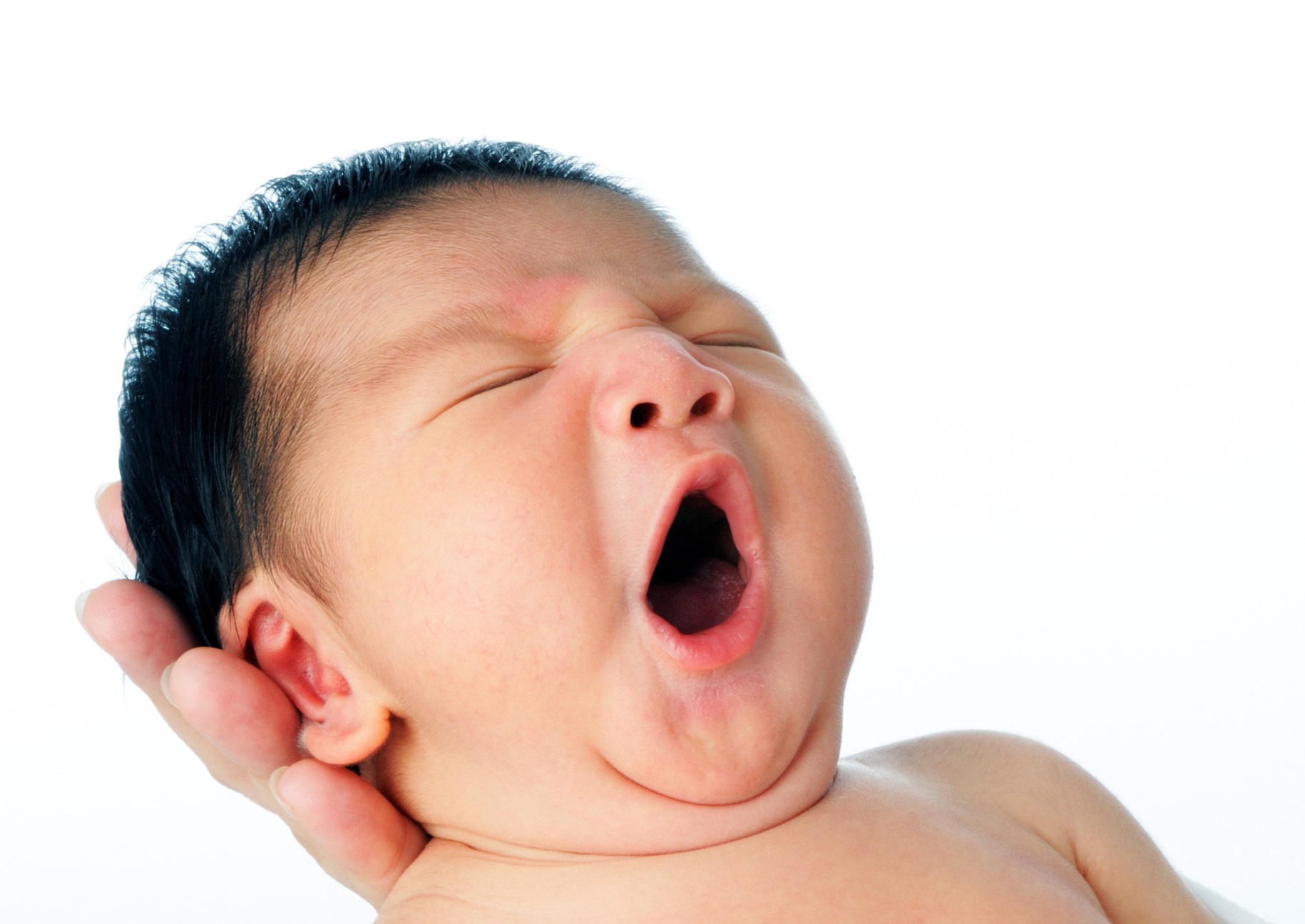 Deel 1 (1,5 uur)
Inleiding
Risicofactoren
Preventie
JGZ richtlijn Gezonde slaap en slaapproblemen bij kinderen.
Deel 2 (1,5 uur)
Signaleren
Interventie
Aanpak slaapproblemen bij baby’s en jonge kinderen
Laten huilen, is dat schadelijk?
Aanpak slaapproblemen bij oudere kinderen en adolescenten
Melatonine
Samenwerken en doorverwijzen
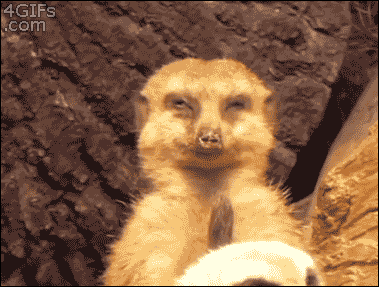 JGZ richtlijn Gezonde slaap en slaapproblemen bij kinderen.
Inleiding
“Slaap is een normale, periodiek optredende toestand van rust, die gepaard gaat met een verlaging van het bewustzijn, waarbij het lichaam en de geest tot rust komen”
JGZ richtlijn Gezonde slaap en slaapproblemen bij kinderen.
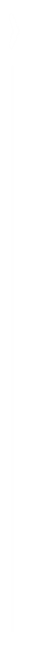 SLAAPSTADIA
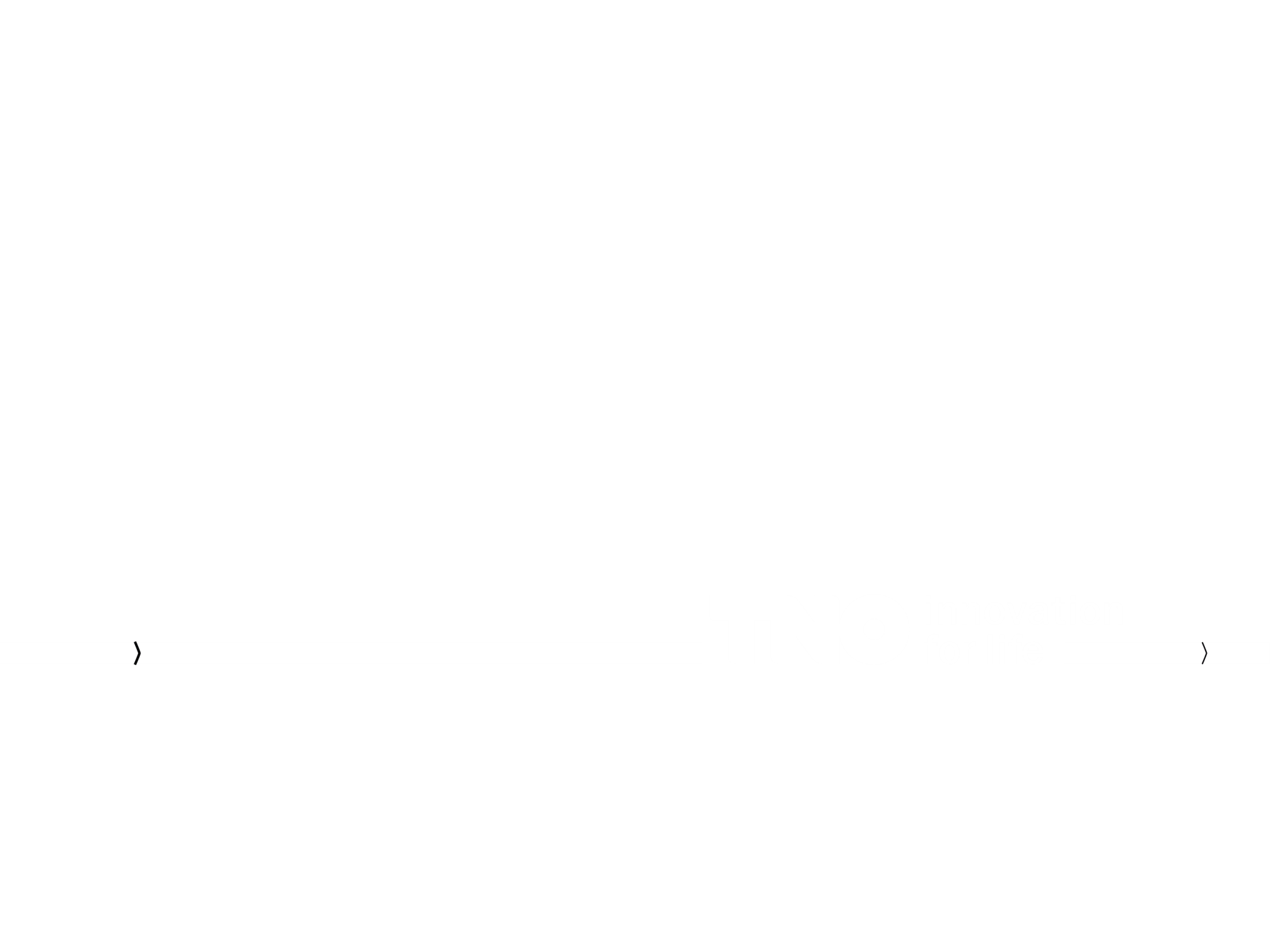 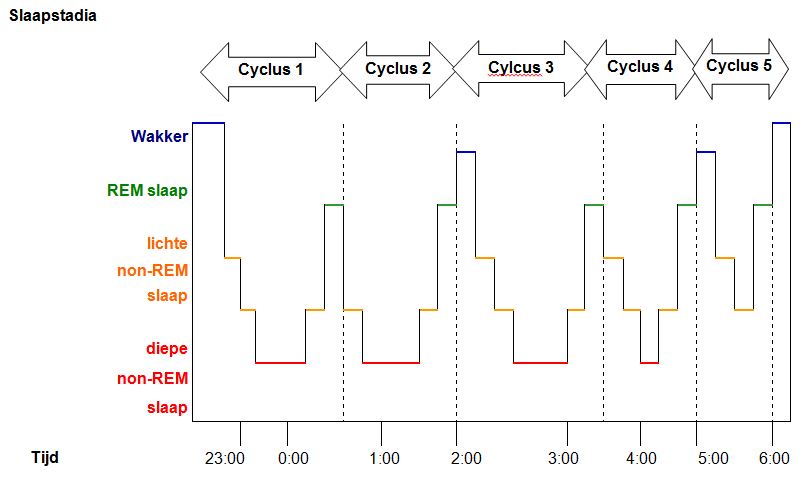 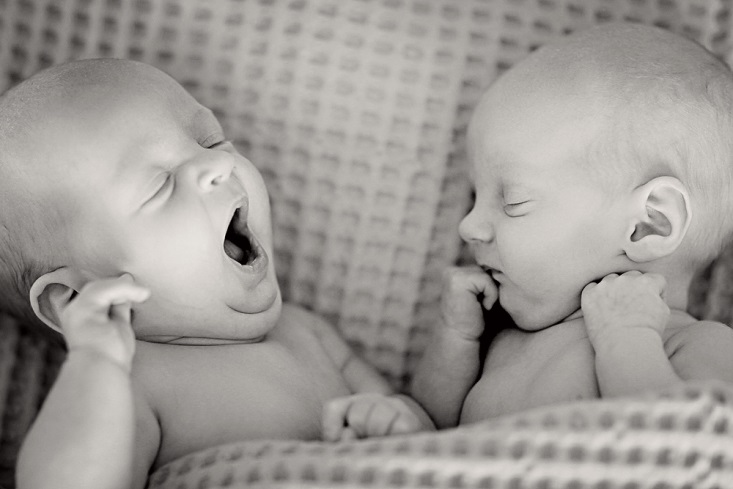 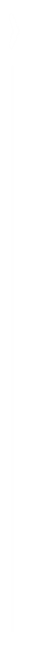 ACTIEVE SLAAP
Bewegingen
Ogen soms open
Maakt soms geluidjes
Lijkt wakker
STILLE SLAAP
Rustige, regelmatige ademhaling
Nauwelijks beweging
Bleek
Slaapopbouw baby’s
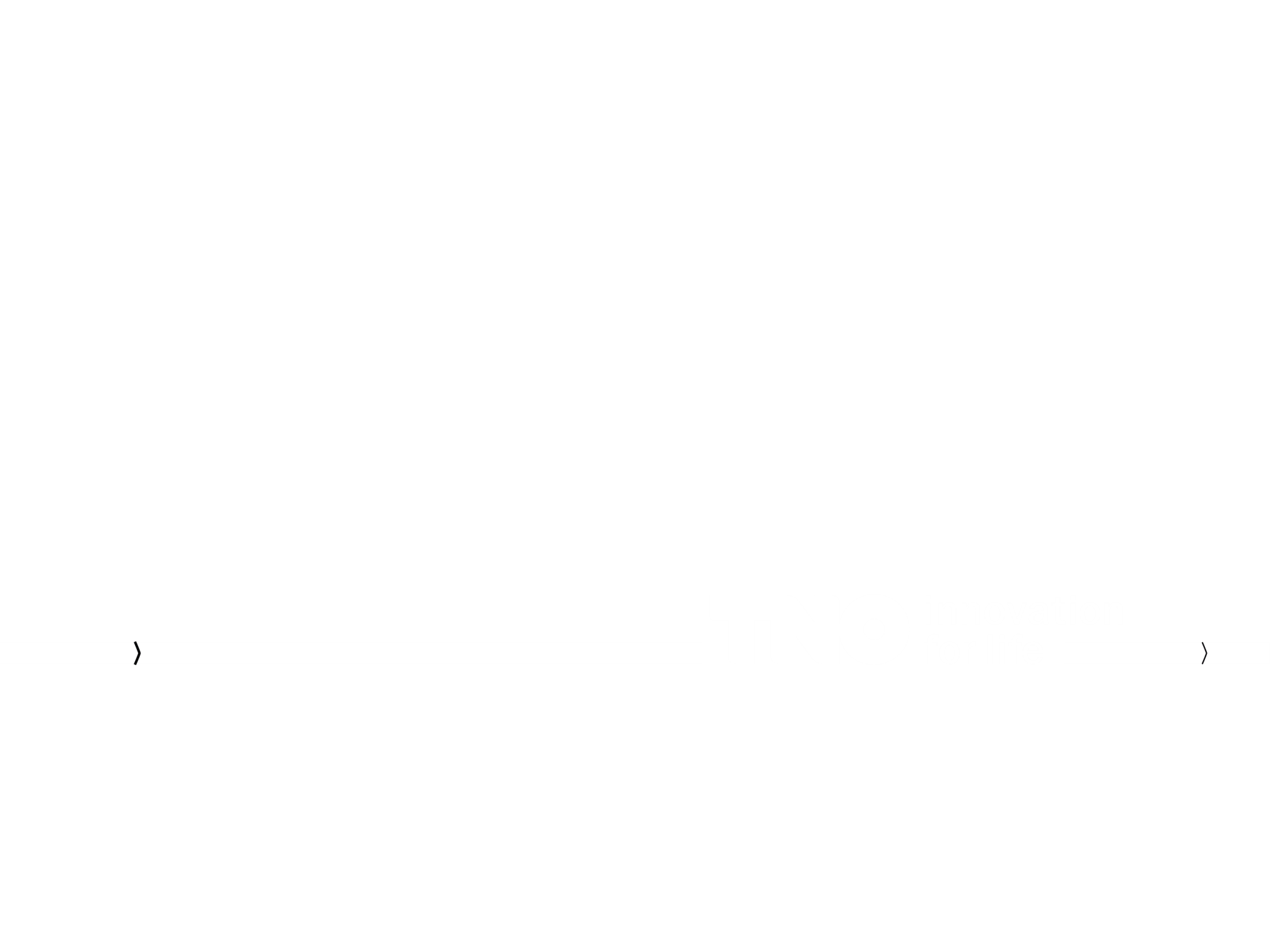 Slaapopbouw jonge kinderen
stille slaap > non-rem slaap (vanaf 6 maanden). 
dag- en nachtritme komt geleidelijk op gang (1 jaar)
slaapcyclus wordt steeds langer
relatief minder tijd door in de actieve slaap of REM slaap.  
	Baby’s: 		50% 
	Driejarigen:  	30%
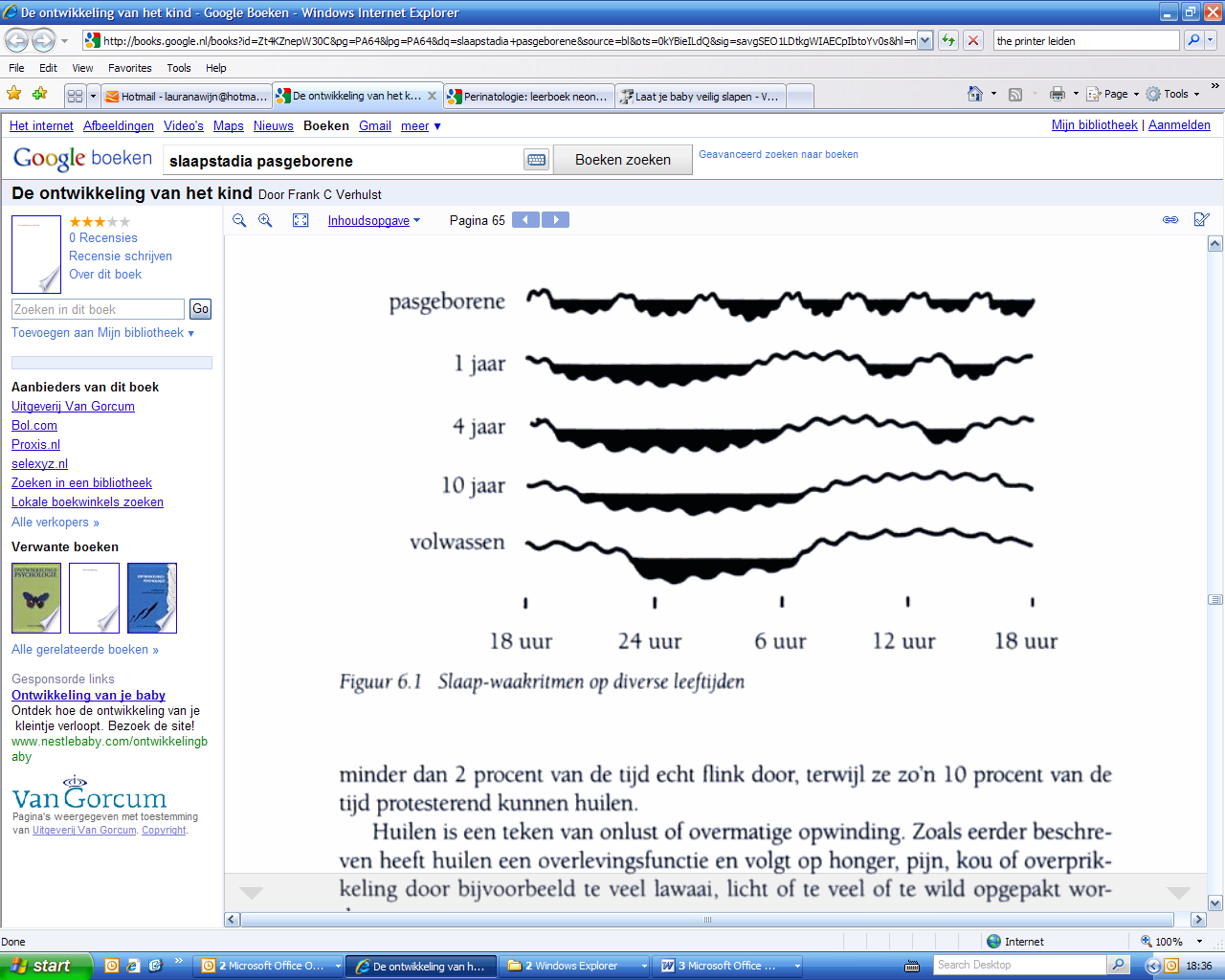 JGZ richtlijn Gezonde slaap en slaapproblemen bij kinderen.
Slaapopbouw kinderen 4-12 jaar
4 jaar slaapcyclus  90-100 minuten.
Op de leeftijd van 5 jaar loopt het percentage REM slaap terug naar ongeveer 18,5%
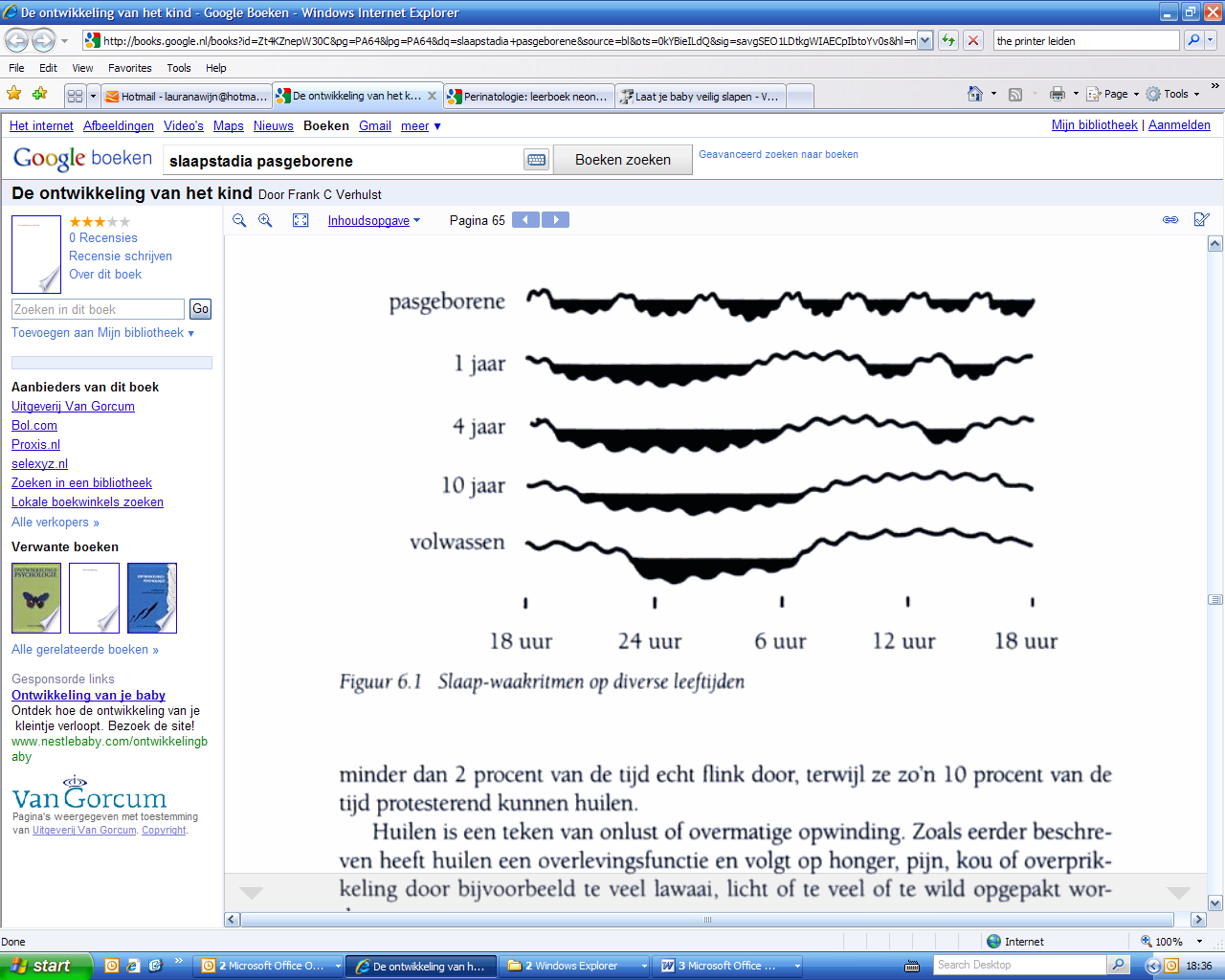 JGZ richtlijn Gezonde slaap en slaapproblemen bij kinderen.
Slaapopbouw Adolescenten
REM slaap neemt toe naar 22%. 
Na adolescentie, neemt dit weer af naar ongeveer 18,5%
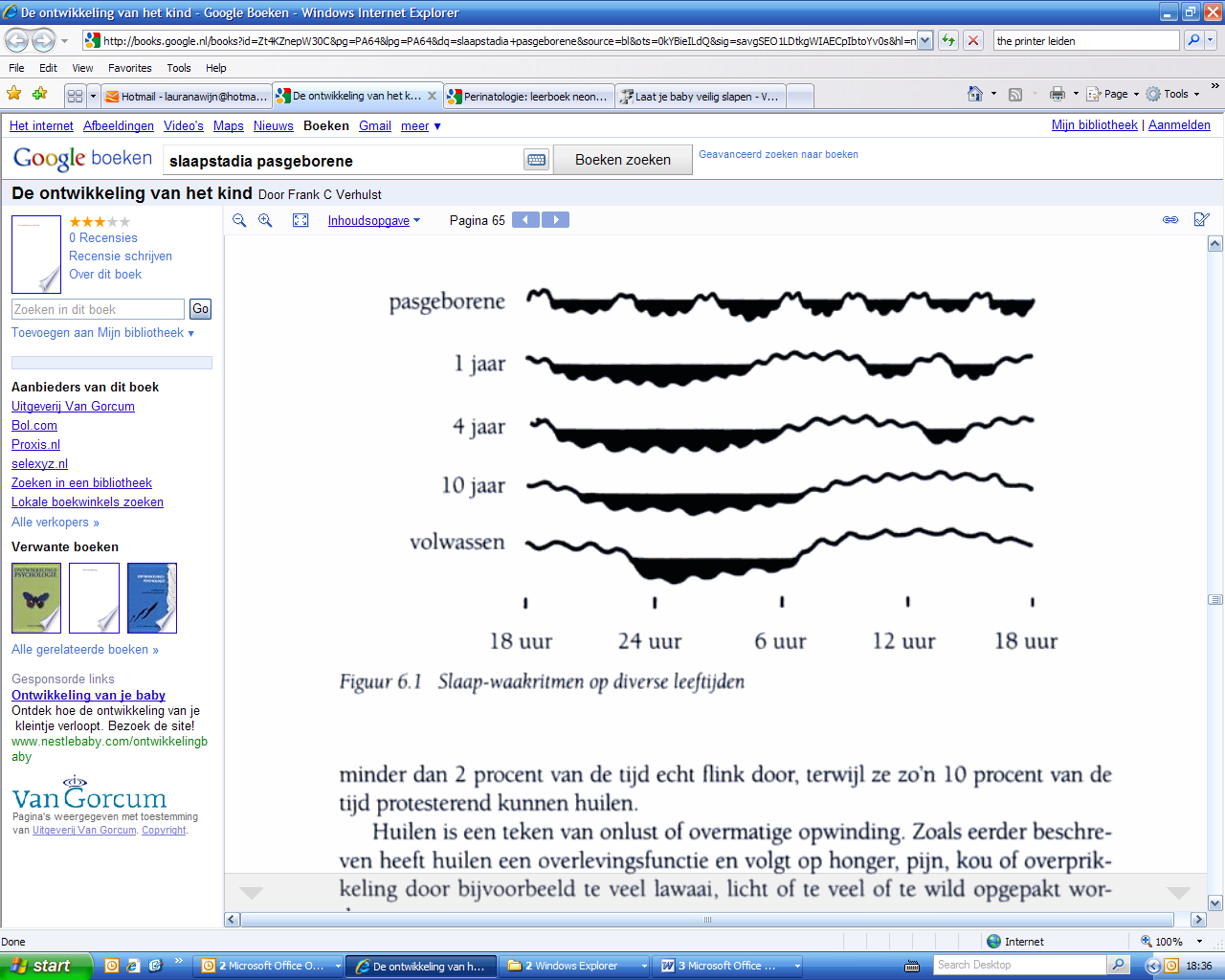 JGZ richtlijn Gezonde slaap en slaapproblemen bij kinderen.
slaap-waakregulatie
2 processen: Proces S en C
Proces S: de homeostatische slaapdruk
de neiging tot inslapen stijgt naarmate men langer wakker is en meer actief is en dit daalt na voldoende slaap
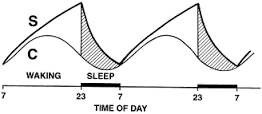 JGZ richtlijn Gezonde slaap en slaapproblemen bij kinderen.
slaap-waakregulatie
2 processen: Proces S en C
Proces C: de circadiane slaapdruk
’s nachts neemt de behoefte toe om te slapen en overdag de behoefte om wakker te zijn. De meeste lichaamsfuncties volgen een circadiaan ritme, ofwel het dag-nacht ritme.
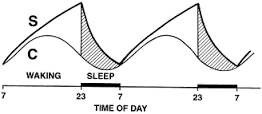 JGZ richtlijn Gezonde slaap en slaapproblemen bij kinderen.
dag-nacht ritme
De aansturing van het dag-nacht ritme gebeurt door de nucleus suprachiasmaticus >biologische klok 
Ook zonder daglicht automatisch een dag-nacht ritme
Interne klok gesynchroniseerd door licht 
Licht geeft via de tractus retinohypothalamicus
   (een zenuwbaan die door de oogzenuw loopt) 
   een signaal aan de nucleus suprachiasmaticus 
Deze geeft signalen door aan andere kernen 
   in de hypothalamus, en vervolgens aan de 
   epifyse en hypofyse voor productie van 
   melatonine en cortisol.
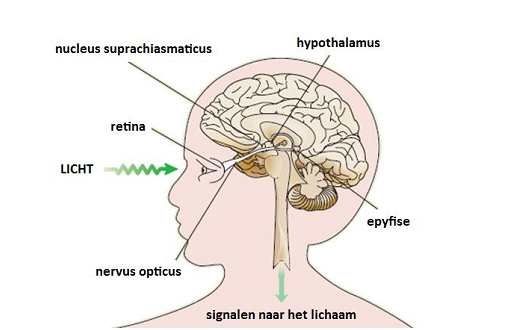 epifyse
JGZ richtlijn Gezonde slaap en slaapproblemen bij kinderen.
dag-nacht ritme
Cortisol (stresshormoon) maakt je wakker en actief. 
Melatonine maakt je slaperig. 
De melatonineproductie wordt geremd door licht.
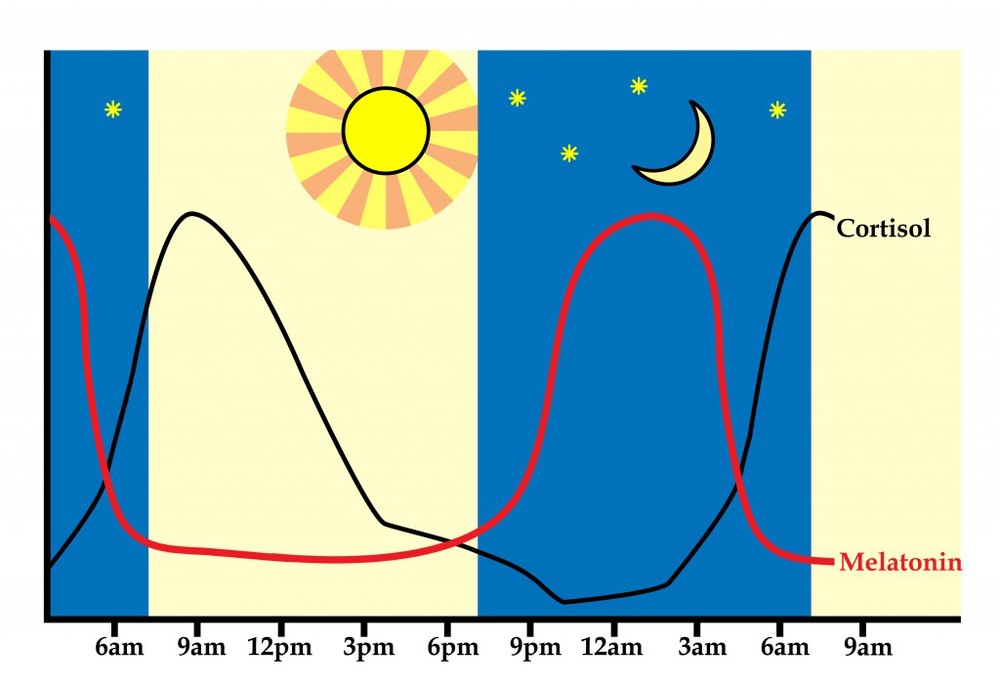 JGZ richtlijn Gezonde slaap en slaapproblemen bij kinderen.
Slaapduur
Geen aanbeveling! Wel gemiddelden.
JGZ richtlijn Gezonde slaap en slaapproblemen bij kinderen.
Definitie slaapprobleem & stoornis
De grens tussen een slaapprobleem en een slaapstoornis is moeilijk scherp te definiëren
Normale slaap
Slaapstoornis
Slaapprobleem?
JGZ professional: slaapstoornissen herkennen, maar niet diagnosticeren
JGZ richtlijn Gezonde slaap en slaapproblemen bij kinderen.
Primaire Insomnie
Onvoldoende kwaliteit of kwantiteit van slaap
> 3 maanden lang 
> 3 nachten per week
Inslapen >30 min komt vaker voor bij adolescenten
Doorslapen > 3 x per nacht wakker worden of opnieuw in slaap vallen duurt > 30 min
Te vroeg wakker worden > 30 min. en/of men voelt zich niet voldoende uitgeslapen, terwijl er wel voldoende tijd was om te slapen 
De slaapproblemen veroorzaken problemen in het dagelijks functioneren en worden niet veroorzaakt door andere (slaap)stoornissen, of externe factoren (bijvoorbeeld middelengebruik)
JGZ richtlijn Gezonde slaap en slaapproblemen bij kinderen.
Slaapafhankelijke ademhalingsstoornissen
Snurken komt bij ongeveer 1/10 kinderen voor 
    Vaak vergrote keel- en/of neusamandelen.


Obstructieve Slaapapneu Syndroom: 
een korte ademstilstand tijdens de 
slaap. Geen gevaar voor verstikking 


Volg de multidisciplinaire CBO-richtlijn:
OSAS bij kinderen (2013)
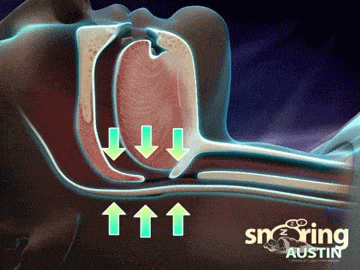 JGZ richtlijn Gezonde slaap en slaapproblemen bij kinderen.
Primaire hypersomnieën
Bij hypersomnie of hypersomnia is er sprake van dagelijks terugkerende perioden van overmatige slaperigheid. 

Narcolepsie
Bij narcolepsie is er sprake van oncontroleerbare slaapaanvallen overdag. Ook na voldoende nachtrust.

Kleine-Levin syndroom
Plotselinge omkeerbare, maar terugkerende episoden van hypersomnie met cognitieve en gedragsverstoringen.  Zeldzaam (als het voor komt, bij mannelijke adolescenten).
JGZ richtlijn Gezonde slaap en slaapproblemen bij kinderen.
Circadiane ritmestoornissen
De aandrijving van het slaap-waakritme door de biologische klok vindt te vroeg of te laat plaats vergeleken met het gewenste ritme. 

Het te vroeg of te laat op gang komen van de endogene melatonineproductie gaat vaak gepaard met stoornissen van het slaap-waakritme. 

Bij de helft van de kinderen met ADHD is de melatonineproductie gemiddeld één tot anderhalf uur later dan normaal.

Start met gedragsmatige aanpak. 
Dit is de enige slaapstoornis waarbij melatonine effectief kan zijn.
JGZ richtlijn Gezonde slaap en slaapproblemen bij kinderen.
Parasomnieën
Nachtmerries (parasomnia’s) komen voor tijdens de REM-slaap, met name tijdens de 2e helft van de nacht.


Nachtelijke verwardheid, slaapwandelen en nachtelijke angst (Pavor Nocturnus) komen voor tijdens de overgang van diepe naar lichte slaap, met name tijdens de 1e helft van de nacht. 
   Geen herinnering de volgende ochtend.
JGZ richtlijn Gezonde slaap en slaapproblemen bij kinderen.
Slaapgebonden bewegingsstoornissen
Restless legs syndroom: pijnlijk brandend of kriebelend gevoel in de benen dat optreedt in rust, met name bij het slapengaan, hetgeen problemen met inslapen kan veroorzaken. Bij kinderen wordt dit soms verward met groeipijnen.
Periodieke bewegingen van de ledematen bij inslapen en tijdens de lichte non-REM slaap. 
Tandenknarsen (Bruxisme). De oorzaak is meestal stress gebonden.
Hoofdbonken (Jactatio capitis) komt vaak voor bij jonge kinderen, met name tijdens het inslapen.
JGZ richtlijn Gezonde slaap en slaapproblemen bij kinderen.
Prevalentie slaapproblemen
Baby’s 
1/10 ouders ervaart het slapen van hun baby (6 maanden) als een probleem
Huisartsenconsulten < 1 jaar = 1% slaapproblemen 
 
Kinderen 2-14 jaar 
Een kwart van de ouders ervaart minstens 1 slaap gerelateerd probleem

Adolescenten:
Tussen de 7 en 36% heeft een slaapprobleem (geen NL cijfers beschikbaar)

Prevalentie is afhankelijk van de gebruikte definitie
JGZ richtlijn Gezonde slaap en slaapproblemen bij kinderen.
Gevolgen van slaapproblemen
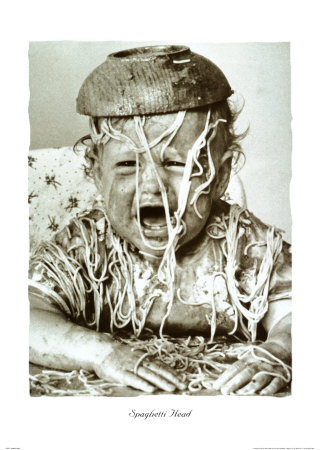 Bij jeugdigen zelf:

Aandachtsproblemen 
Verminderde schoolprestaties
Gedragsproblemen 
Angst en depressie klachten
Ongevallen
Gewichtstoename 
Risicogedrag (roken, alcohol en drugsgebruik)
JGZ richtlijn Gezonde slaap en slaapproblemen bij kinderen.
Gevolgen van slaapproblemen
Bij ouders van jeugdigen met slaapproblemen:

Stress
Relatieproblemen 
Verhoogd risico op kindermishandeling 
Slaapproblemen bij ouders zelf
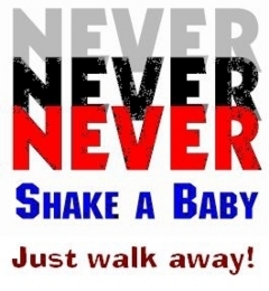 JGZ richtlijn Gezonde slaap en slaapproblemen bij kinderen.
Culturele verschillen
Geen onderzoek naar cultuurverschillen in omgang van de ouders met slaapproblemen binnen NL.

In hoeverre gedrag en verwachtingen van ouders rondom het slapen een probleem is (zoals ’s nachts wakker worden) is afhankelijk van de culturele achtergrond van ouders.

NL onderzoek 2.000 kinderen van 8-9 jaar uit Eindhoven en Rotterdam.
NL kinderen: > 11 uur per nacht. 
Kinderen met een niet-NL  achtergrond: < 11 uur.
Turkse en Marokkaanse kinderen: 25 min. korter dan NL.
JGZ richtlijn Gezonde slaap en slaapproblemen bij kinderen.
Risicofactoren
Samenhangende stoornissen en ontwikkelingsproblemen
ADHD 
Overgewicht of obesitas
Autisme Spectrum Stoornissen 
Chronische pijn 
(Lichamelijke) beperking (bijv. visuele beperking)
Epilepsie
Depressie 
Angststoornis 
Syndroom van Down 
Gedragsproblemen 
Eczeem, oorontsteking
JGZ richtlijn Gezonde slaap en slaapproblemen bij kinderen.
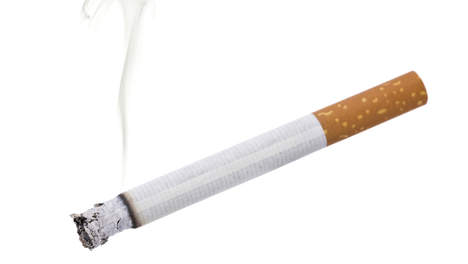 Risicofactoren
Slechte slaaphygiëne 
Onregelmatige bedtijden
Ontbreken van een routine voor het slapen gaan
Late stimulerende activiteiten 
Borstvoeding 
Schermen (blauw licht)
Cafeïne 
Roken
Alcohol
Drugs
Vroege schooltijden
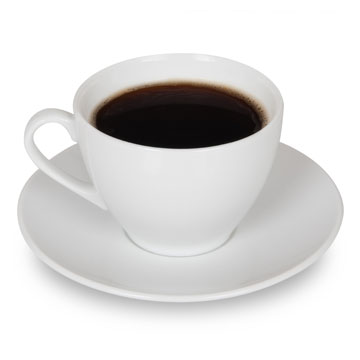 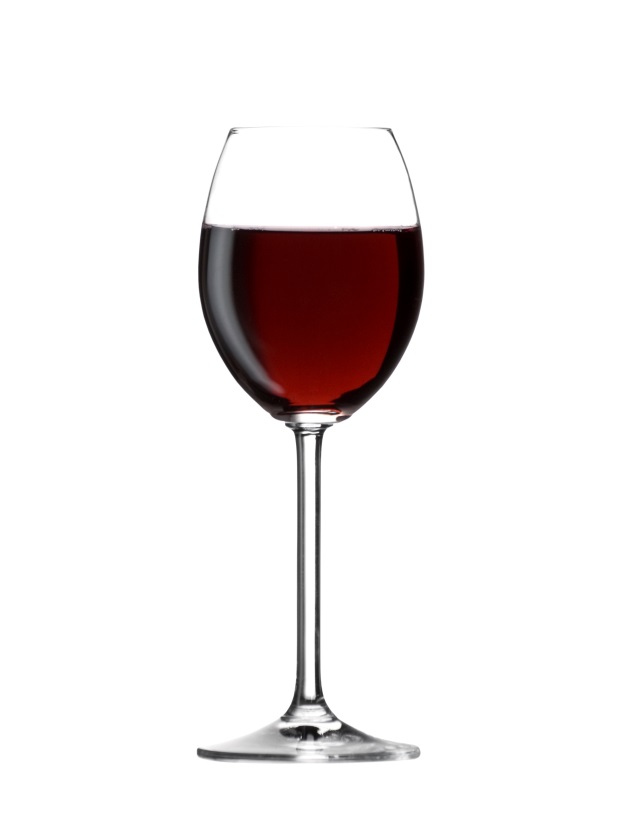 JGZ richtlijn Gezonde slaap en slaapproblemen bij kinderen.
Goede slaaphygiëne
Vast Slaapschema 
Vast Slaapritueel/routine  bij baby’s ‘slaperig maar nog wakker’ in bed leggen
Slaapkamer: comfortabel, rustig en donker te zijn, ~17o C, alleen voor rustgevende activiteiten
Geen zware maaltijden voor bedtijd
Cafeïne vermijden, in ieder geval niet in de 3-4 uur voor het slapen gaan. 
Alcohol vermijden, alcohol verkort de tijd van het inslapen, maar verstoort de slaap later in de nacht
Roken en blowen vermijden
JGZ richtlijn Gezonde slaap en slaapproblemen bij kinderen.
gezonde slaaphygiëne
Vermijd zware inspanning en stimulerende activiteiten
Vermijd televisie, computers, etc. in de slaapkamer 
Vermijd dutjes bij oudere kinderen 
Beweeg regelmatig gedurende de dag
Blootstelling aan zonlicht helpt om een normaal slaap-waakritme te behouden
JGZ richtlijn Gezonde slaap en slaapproblemen bij kinderen.
pauze
JGZ richtlijn Gezonde slaap en slaapproblemen bij kinderen.
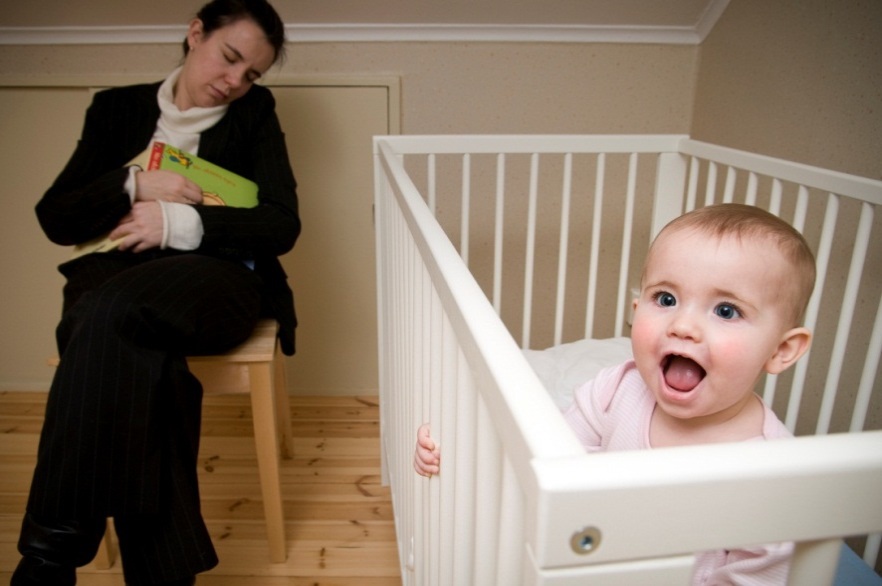 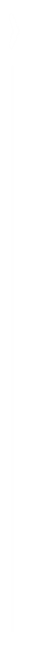 SLAAPPROBLEMEN
De meeste slaapproblemen gaan vanzelf weer over
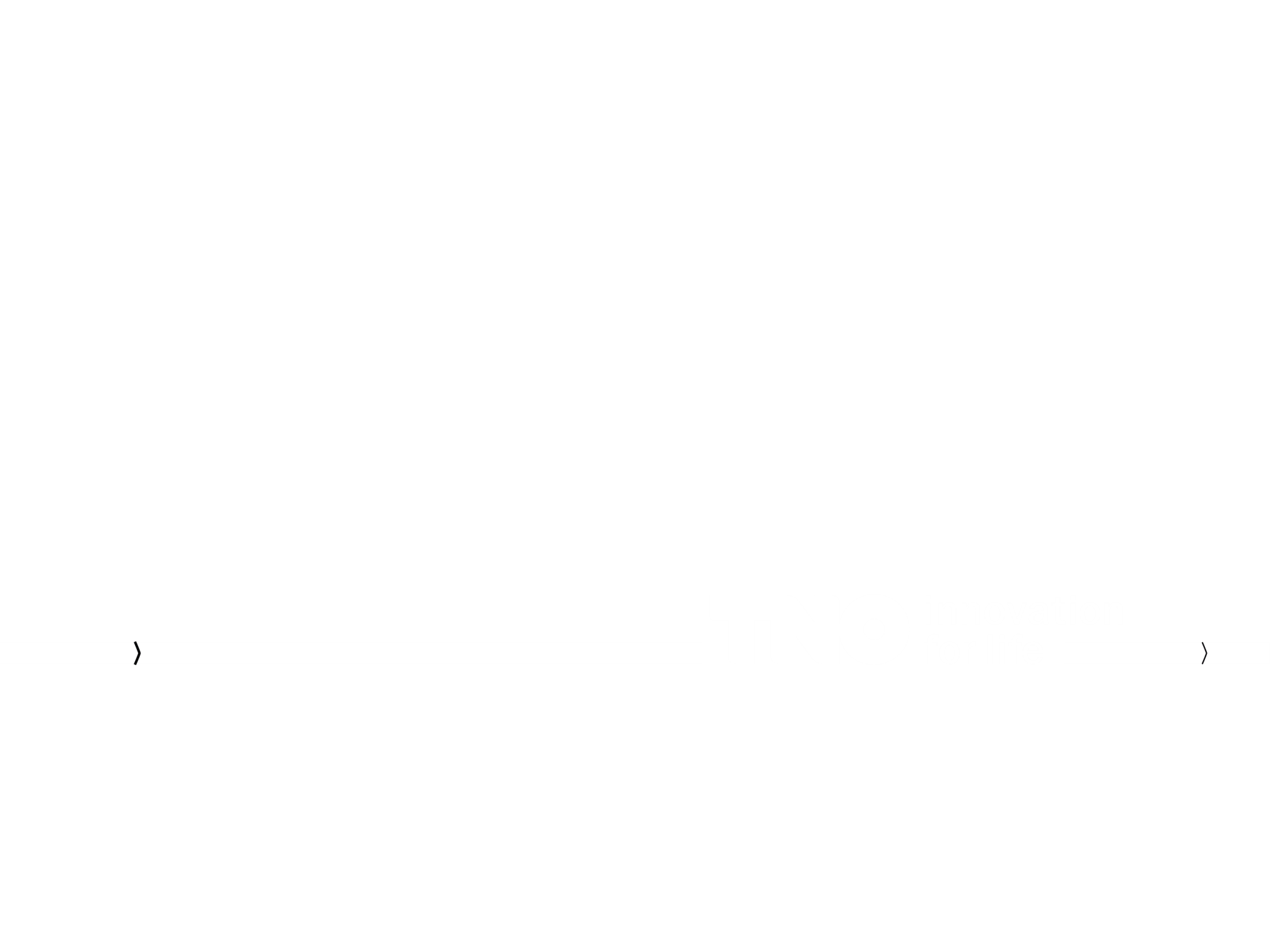 Signaleren
Aangezien er in Nederland geen gevalideerde signaleringsinstrumenten zijn, die bruikbaar zijn voor de JGZ, zijn de zorgen over slaap van ouders en/of kinderen zelf vooralsnog leidend.

Stel ouders/jeugdigen de vraag: Heeft u wel eens zorgen gehad over het slapen (van uw kind)? Wanneer ouders/jeugdigen geen problemen ervaren bij het slapen, dan wordt niet verder gevraagd.

Ouders kunnen door de slaapproblemen van hun kind in een crisissituatie beland zijn. Vraag of ouders de situatie nog aan kunnen. Het borgen van de veiligheid van het kind is essentieel!
JGZ richtlijn Gezonde slaap en slaapproblemen bij kinderen.
Signaleren
Als ouders zorgen hebben over het slapen van hun kind volgt eerst een oriënterend gesprek en wordt met ouders overlegd of een vervolgafspraak met een vragenlijst en brede anamnese wenselijk is.
JGZ richtlijn Gezonde slaap en slaapproblemen bij kinderen.
Oriënterend gesprek
Als ouders zorgen hebben over het slapen van hun kind volgt eerst een oriënterend gesprek en wordt met ouders overlegd of een vervolgafspraak met een brede anamnese wenselijk is.
Vraag naar:
de slaapduur: slaapt het kind/ de jongere te weinig (perceptie ouders/jongere zelf)? 
het slaapgedrag: zijn er problemen rond het in slaap vallen? Zijn er problemen met doorslapen? 
slaperigheid overdag: is het kind/ de jongere overdag slaperig? 
Zijn er ongebruikelijke of vreemde gedragingen ’s nachts (zoals snurken en slaapwandelen).
JGZ richtlijn Gezonde slaap en slaapproblemen bij kinderen.
Slaapdagboek
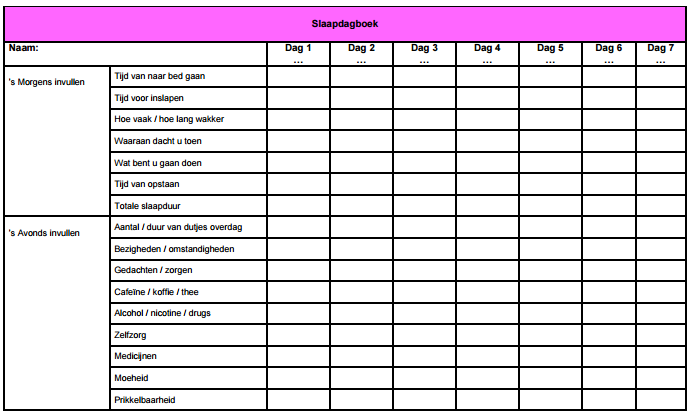 JGZ richtlijn Gezonde slaap en slaapproblemen bij kinderen.
medische oorzaak uitsluiten
Een medische oorzaak voor het slaapprobleem moet altijd worden onderzocht door een jeugdarts of verpleegkundig specialist
Volledig uitsluiten is niet altijd mogelijk!
Het is mogelijk dat een slaapstoornis gemist wordt. De werkgroep acht het risico op ernstige gevolgen hiervan echter klein. 
Bij ernstige aandoeningen: andere problemen die aandacht van de JGZ professional zullen trekken. 
Niet tijdig ingrijpen = vertraging van doorverwijzing en adequate behandeling 
Belangrijk ouders adequaat te ondersteunen.
JGZ richtlijn Gezonde slaap en slaapproblemen bij kinderen.
Lichamelijk onderzoek
Bij het lichamelijk onderzoek is het belangrijk te letten op:
Vergrote amandelen
Rhinitis
Otitis
Moeilijke ademhaling, benauwdheid
Atopie, eczeem of andere huidaandoeningen
Mondgezondheid
JGZ richtlijn Gezonde slaap en slaapproblemen bij kinderen.
Interventie of doorverwijzen
Indien er na gedegen anamnese, lichamelijk en psychosociaal onderzoek geen aanwijzingen zijn voor onderliggende pathologie, wordt gestart met een interventie of wordt, indien nodig, doorverwezen.
JGZ richtlijn Gezonde slaap en slaapproblemen bij kinderen.
Doorverwijzen
Verwijs door naar de huisarts, een kinderarts of een andere specialist in het ziekenhuis, die eventueel kan doorverwijzen naar een slaap-waak centrum indien:
de oorzaak van het slaapprobleem van medische aard lijkt 
de oorzaak van het slaapprobleem onduidelijk is, na een gedegen anamnese een gedragsmatige aanpak door de JGZ professional niet effectief is
er sprake is van complexe problematiek waarbij de behandeling door meerdere specialismen gewenst is.
JGZ richtlijn Gezonde slaap en slaapproblemen bij kinderen.
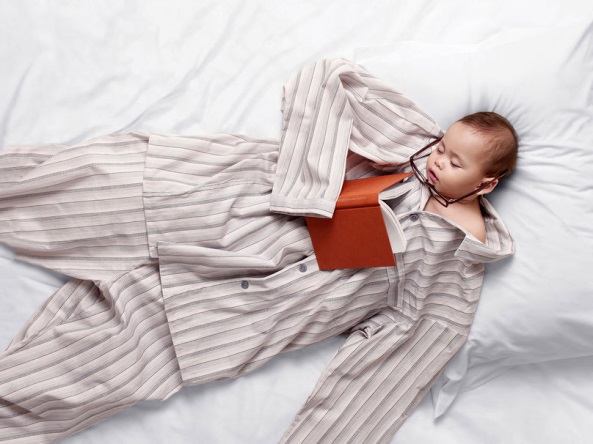 Deel 2
JGZ richtlijn Gezonde slaap en slaapproblemen bij kinderen.
Extinctie
Extinctie = uitdoven

> 6 maanden (daarvoor geen sprake van een slaapprobleem, maar natuurlijke ontwikkeling).
JGZ richtlijn Gezonde slaap en slaapproblemen bij kinderen.
Ongemodificeerde extinctie
‘laten huilen aanpak’/ de “Schregardus”-methode. 

Ouder legt kind op bed en geeft geen aandacht tot in de ochtend. Wel altijd blijven controleren op ziekte of verwondingen bij het kind.
Vooraf wordt het kind verteld dat de ouder niet zal komen als het kind roept of schreeuwt.
Als ouders na een bepaalde tijd toch reageren, zal het kind leren dat het de volgende keer weer zo lang moet huilen en dat de ouders dan toch komen.
Laten huilen is voor veel ouders stressvol
Mits consequent uitgevoerd is wel effectief
JGZ richtlijn Gezonde slaap en slaapproblemen bij kinderen.
Schregardus
‘Eerste week aanpak overdag’
Op ander gebieden dan slapen, kind extra bekrachtigen voor positief, gewenst gedrag, grenzen stellen, negeren
Ontstaan disfunctionele patronen en leertheoretische principes

Concrete aanpak slaapproblemen
Overdag regelmaat en eenduidigheid
Consequent gedrag ouders
Aandacht voor wat goed gaat
Effectief “nee” zeggen

Adviezen voor de nacht
‘Naar bed gaan’-ritueel
Eén keer kijken, daarna negeren
Belonen wanneer goed geslapen

Cognitief herstructureren
Bespreken angst ouders
Vertrouwen (terugkrijgen in) slaap kind
JGZ richtlijn Gezonde slaap en slaapproblemen bij kinderen.
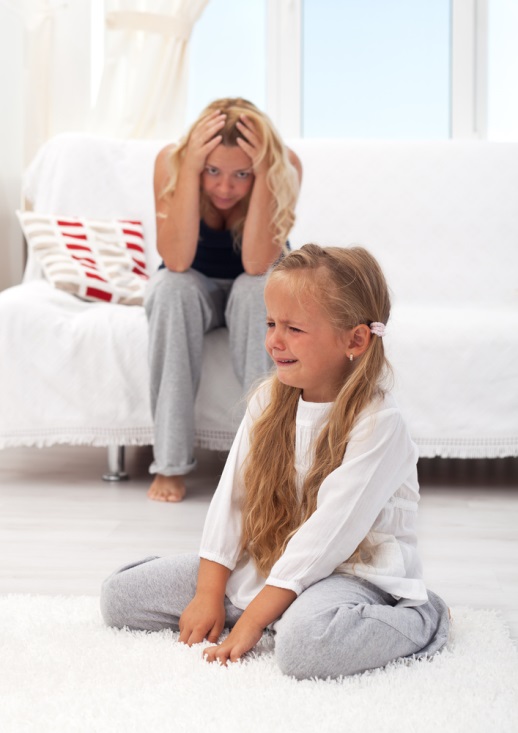 Variant extinctie met aanwezigheid van de ouders
Hierbij blijven de ouders in de kamer van het kind tijdens bedtijd, maar negeren ze het kind en zijn/haar gedrag. 

Sommige ouders vinden deze werkwijze meer acceptabel en zijn hierdoor meer in staat om consequent te zijn.
JGZ richtlijn Gezonde slaap en slaapproblemen bij kinderen.
Stapsgewijze methode
Bij kind op bed

Naast bed zitten lezen, “afwezige-aanwezige”

Steeds verder van bed lezen, tot in de deuropening

Buiten de kamer lezen of iets doen in de buurt van kamer

Pas de stappen aan aan je kind

Je kan enkele nachten een stap op de plaats maken
JGZ richtlijn Gezonde slaap en slaapproblemen bij kinderen.
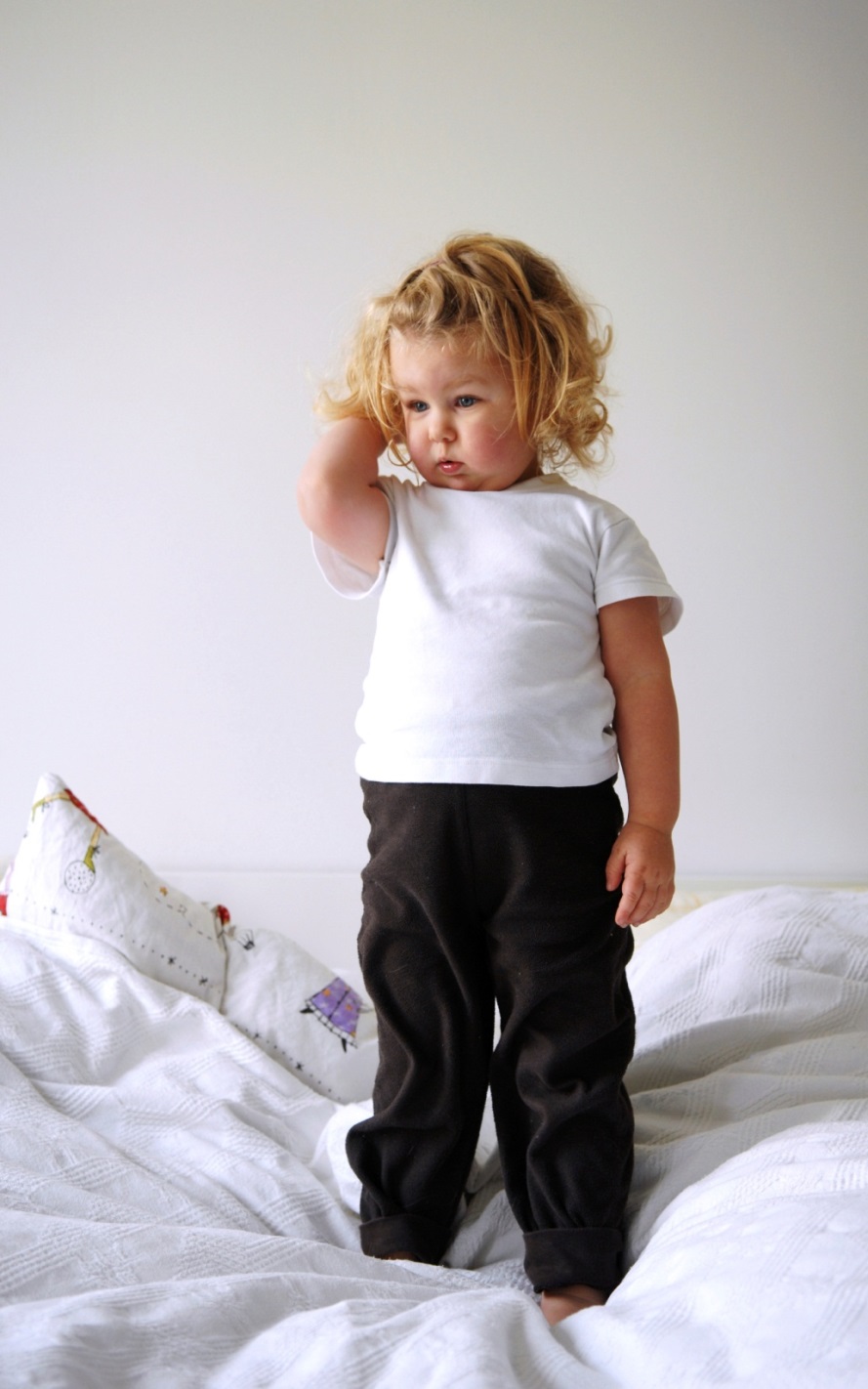 Graduele extinctie
Vast schema (om de 5 min. kijken), 
Tijd verlengen (eerst na 5 min., dan 10 min, dan 15 min etc.)
Tijd moet passen bij de leeftijd en het temperament van het kind.

Als ouders naar het kind gaan: weinig aandacht om probleemgedrag niet te versterken.

Zelfregulerende gedrag aanleren
JGZ richtlijn Gezonde slaap en slaapproblemen bij kinderen.
positieve routines/ het uitstellen van de slaap
Benadrukken positieve routines rond bedtijd maken het slapen gaan gemakkelijker

Bedtijd tijdelijk verlaten waardoor sneller inslapen en de juiste signalen van in slaap vallen gekoppeld worden aan positieve ouder-kind interacties
Zodra juiste gedragsketen bereikt, bedtijd naar voren schuiven met 15 – 30 minuten tot gewenste bedtijd
Koppelen aan geplande wektijd, slapen overdag niet toegestaan (m.u.v. bij leeftijd passende slaapjes)
Effectief bij opstandig gedrag rond bedtijd (‘tantrums’)
JGZ richtlijn Gezonde slaap en slaapproblemen bij kinderen.
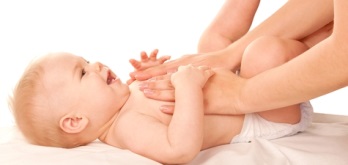 Massagetherapie
Kleine 
onderzoeken!
JGZ richtlijn Gezonde slaap en slaapproblemen bij kinderen.
Laten huilen, is dat erg?
Onderzoek stresshormoon Corisol

Sensitief  responsief ouderschap 

Zelfregulatie
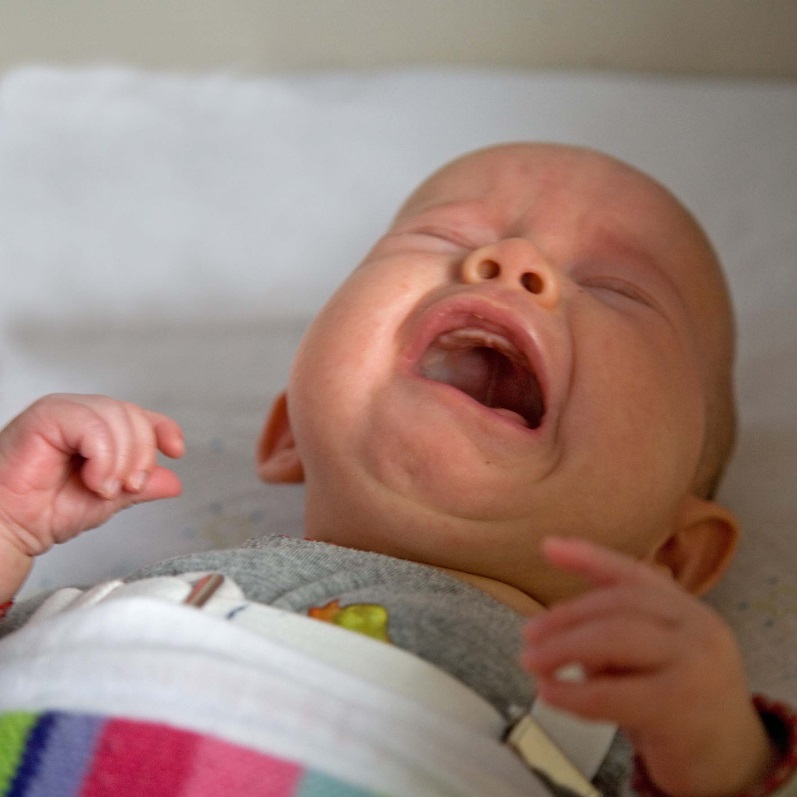 JGZ richtlijn Gezonde slaap en slaapproblemen bij kinderen.
4-19 jaar
JGZ richtlijn Gezonde slaap en slaapproblemen bij kinderen.
Bedtijd pas
Interventie bij slaapproblemen bij schoolgaande kinderen 

Weigeren om naar bed te gaan en vaak uit bed komen. 
het ongewenste gedrag van het weigeren om naar bed te gaan negeren 
het gewenste gedrag belonen.

Bedtijd pas: Kinderen krijgen van de ouders een kaart die ze kunnen inruilen tegen bijv. een ouder die één keer naar de slaapkamer komt, of het is één keer toegestaan om uit bed te komen. Daarna levert het kind de kaart in en wordt het roepen om de ouder genegeerd. Het gewenste gedrag wordt beloond met bijvoorbeeld een sticker systeem.
JGZ richtlijn Gezonde slaap en slaapproblemen bij kinderen.
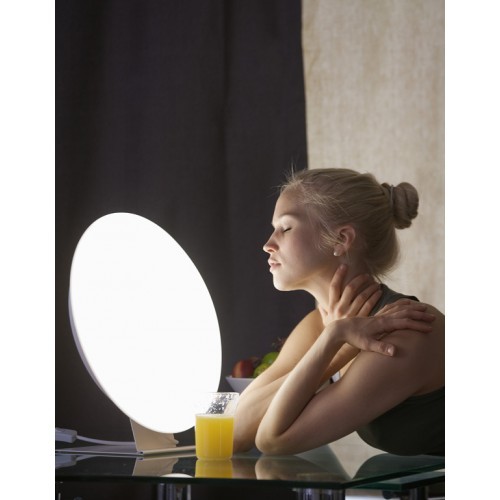 lichttherapie
Blootstelling in de ochtend aan zonlicht of felle lamp (> 1000 Lux) voor minimaal 30 minuten
Effecten op duur van inslapen, eerder in slaap vallen, tijd van ontwaken, totale slaapduur, wakker worden na het in slaap vallen en vermoeidheid
JGZ richtlijn Gezonde slaap en slaapproblemen bij kinderen.
Cognitieve gedragstherapie bij Insomnia (CGT-i)
Stimuluscontrole
Slaaphygiëne
Beperking van de tijd in bed
Relaxatie
Cognitief herstructureren

Recent onderzoek:
CGT-i behandeling “Slim slapen” is via internet net zo effectief als in een groepssessie
JGZ richtlijn Gezonde slaap en slaapproblemen bij kinderen.
[Speaker Notes: Stimuluscontrole: 
Vijf instructies ter bevordering van enerzijds de associatie bed/slaapkamer met slaap, en anderzijds een consistent slaap-waakschema: (1) ga pas slapen als je slaperig bent; (2) sta op als je niet kan inslapen (na 20-30 min); (3) bewaar bed/slaapkamer enkel voor slapen (niet lezen, tv-kijken enz.); (4) sta elke ochtend op hetzelfde moment op; (5) doe geen dutjes.

Beperking tijd in bed:
Een methode ontwikkeld om de tijd in bed te beperken tot de actuele slaaptijd. Als een patiënt bijv. een gemiddelde slaapduur rapporteert van 6 uur terwijl hij of zij 8 uur in bed ligt, zal het initiële slaapraam (lichten uit tot opstaan) 6 uur bedragen. Dit slaapraam wordt geleidelijk uitgebreid, afhankelijk van de bereikte slaapefficiëntie, tot een optimale slaapduur is bereikt.

Cognitief herstructureren
Piekeren etc. Psychologische methoden gericht op het uitdagen en veranderen van disfunctionele opvattingen over slapeloosheid en de consequenties overdag. Andere cognitieve procedures betreffen paradoxale intentie of strategieën gericht op het verminderen of voorkómen van verhoogde focus op slaap en het piekeren over slapeloosheid en de gevolgen ervan.]
Melatonine
Hoe vaak hoor jij over melatonine van ouders/jeugdigen?
Wat adviseer je dan?
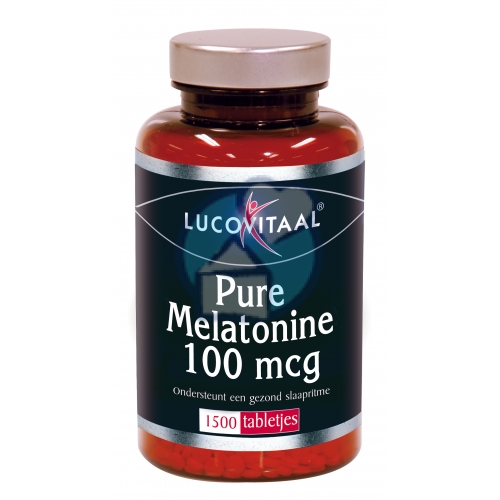 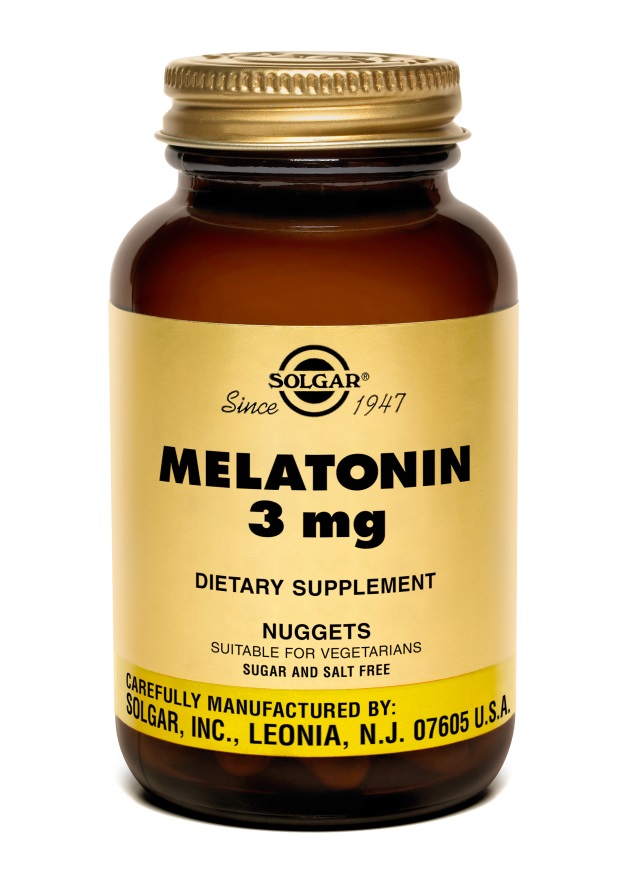 JGZ richtlijn Gezonde slaap en slaapproblemen bij kinderen.
Europese richtlijn melatonine
In principe afraden om melatonine te gebruiken en gedragsmatige aanpak te starten. 

Begeleiding door een slaap-expert in het ziekenhuis is wenselijk!

Bij verkeerd gebruik: nadelige bijwerkingen, zoals het verergeren van het slaapprobleem, medicatieafhankelijkheid en invloed op de prestaties overdag.
 
In principe wel veilig en effectief bij kinderen. 

Meestal niet effectief bij doorslaapproblemen!
JGZ richtlijn Gezonde slaap en slaapproblemen bij kinderen.
Bedankt voor uw aandacht
Adolescent
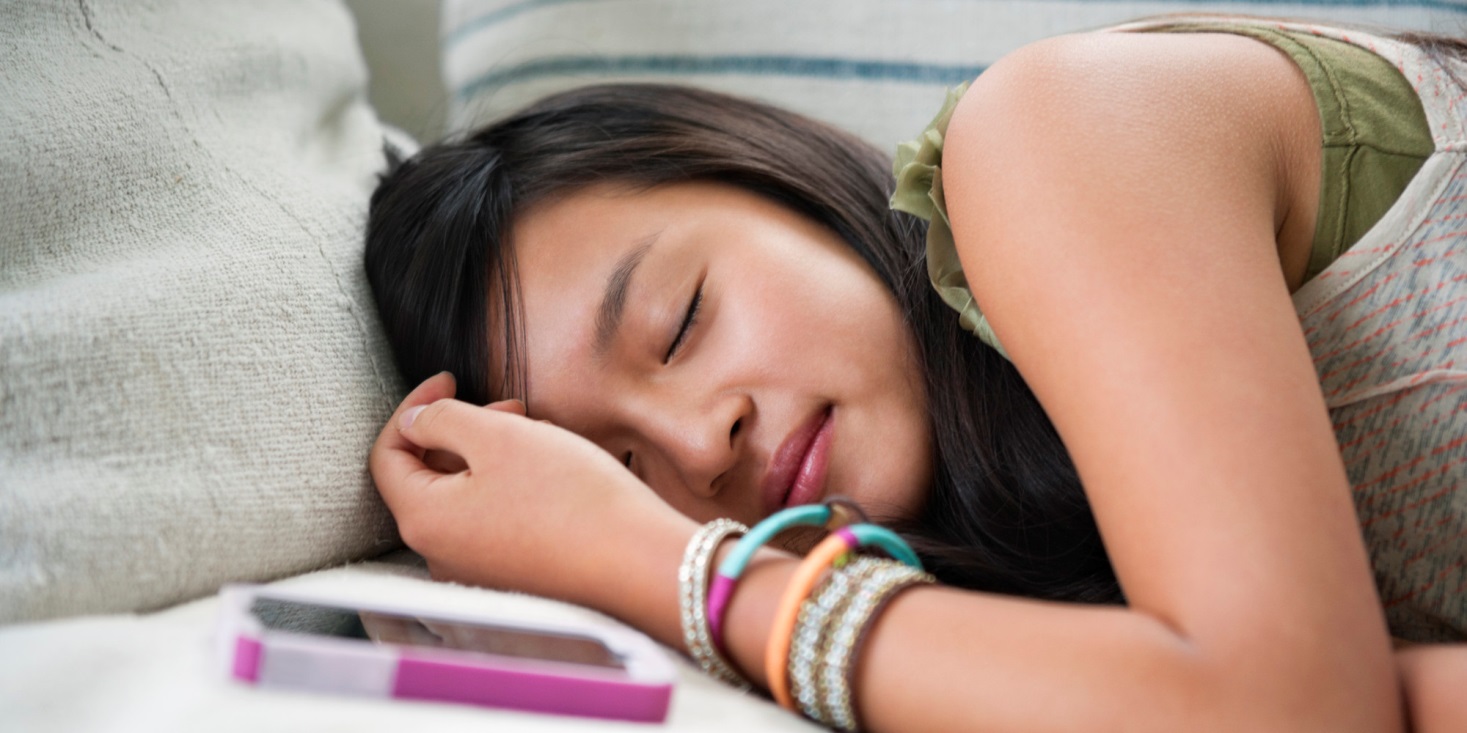 Er komt een vermoeide adolescent bij de JGZ …
   Geen NL onderzoek naar adolescenten en slaap binnen de JGZ! 




Wat wil je vertellen?
Hoe ga je het gesprek aan?
JGZ richtlijn Gezonde slaap en slaapproblemen bij kinderen.
Waar ligt u wakker van?
JGZ richtlijn Gezonde slaap en slaapproblemen bij kinderen.
Bedankt voor uw aandacht